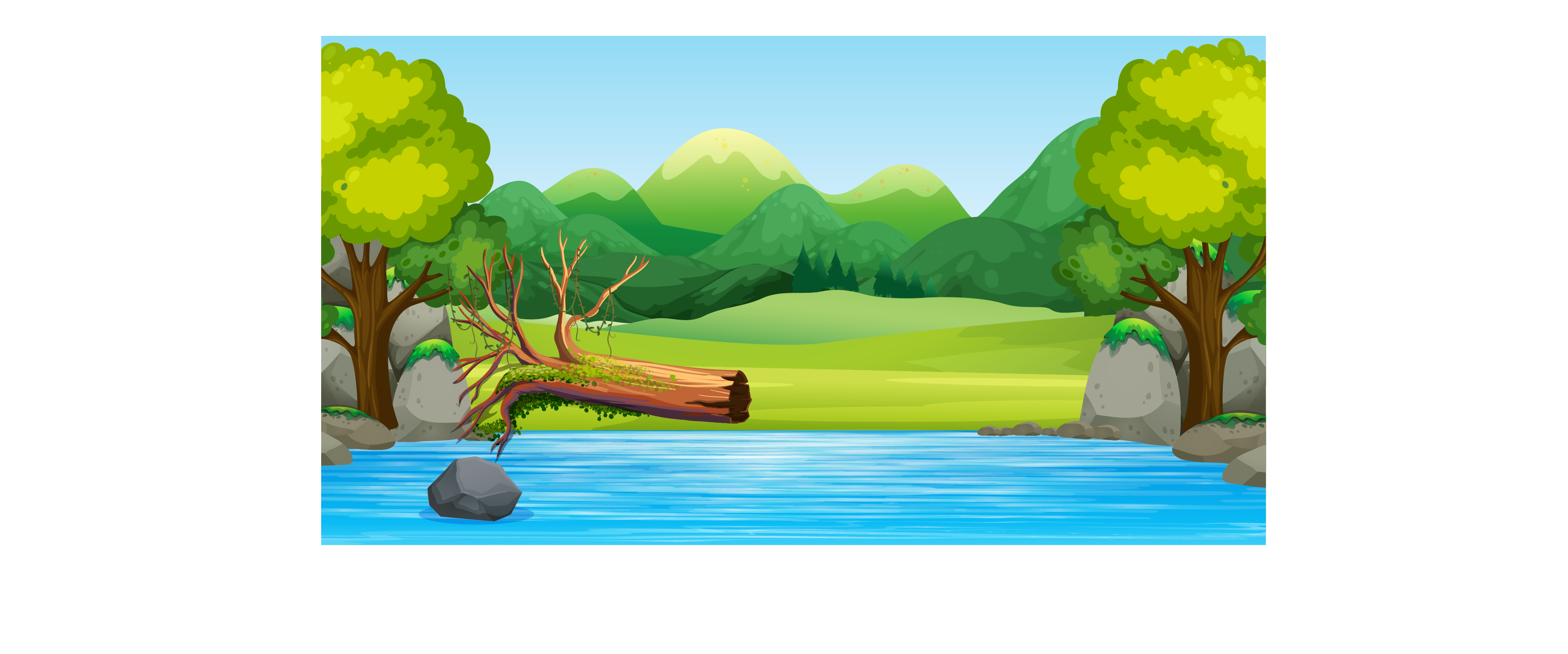 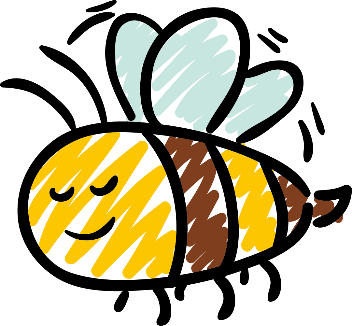 Toán
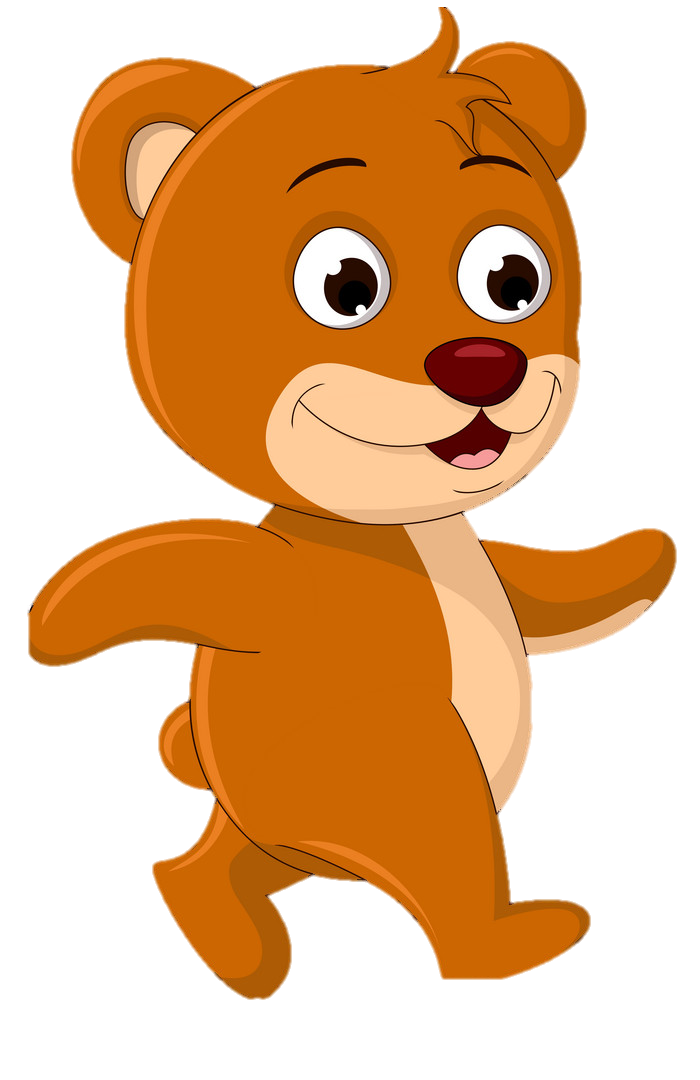 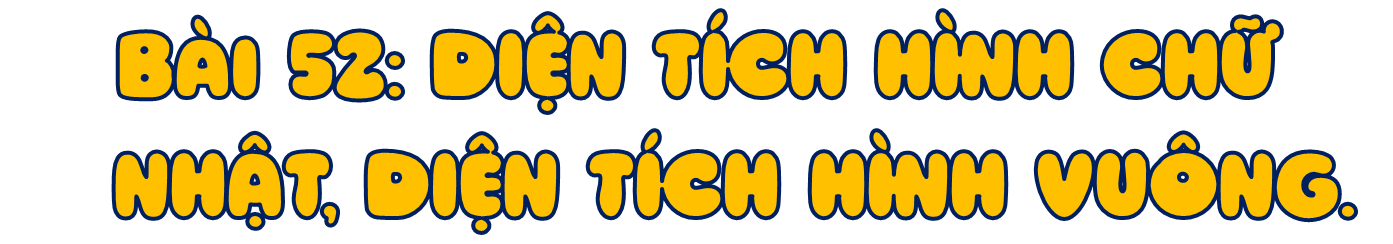 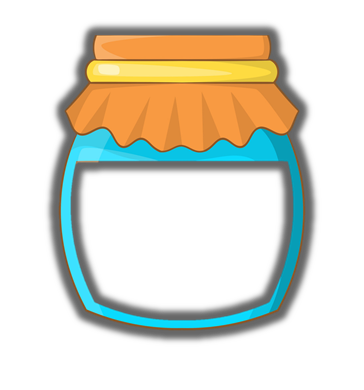 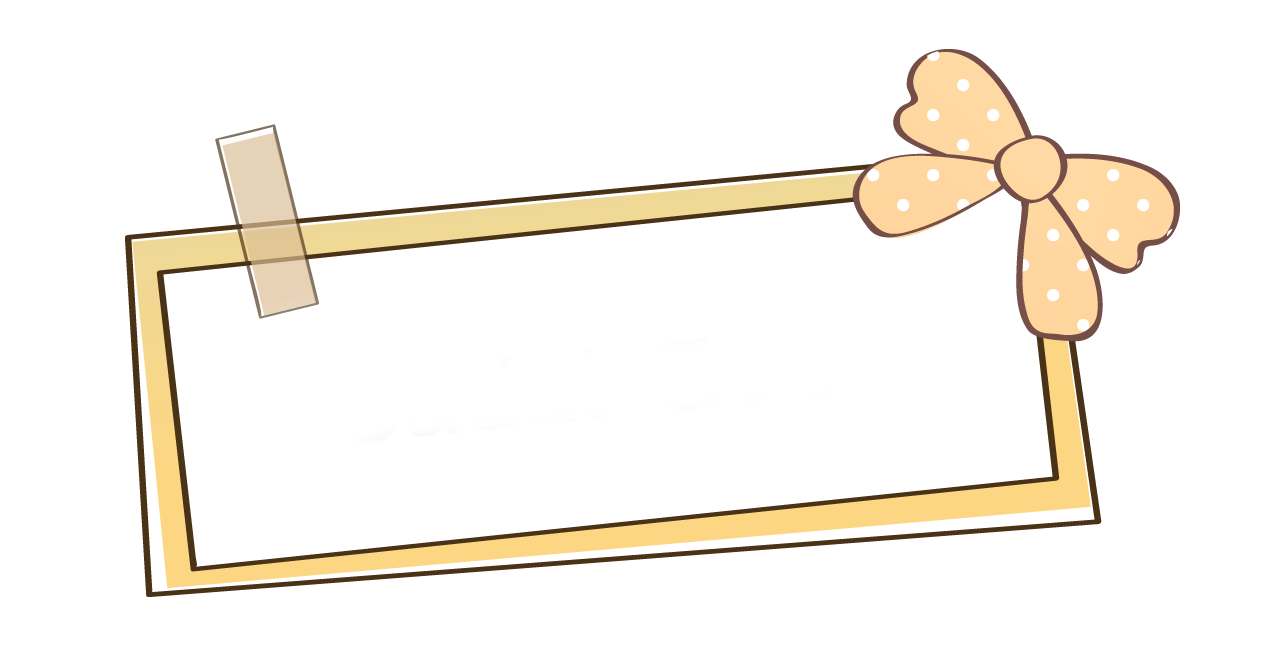 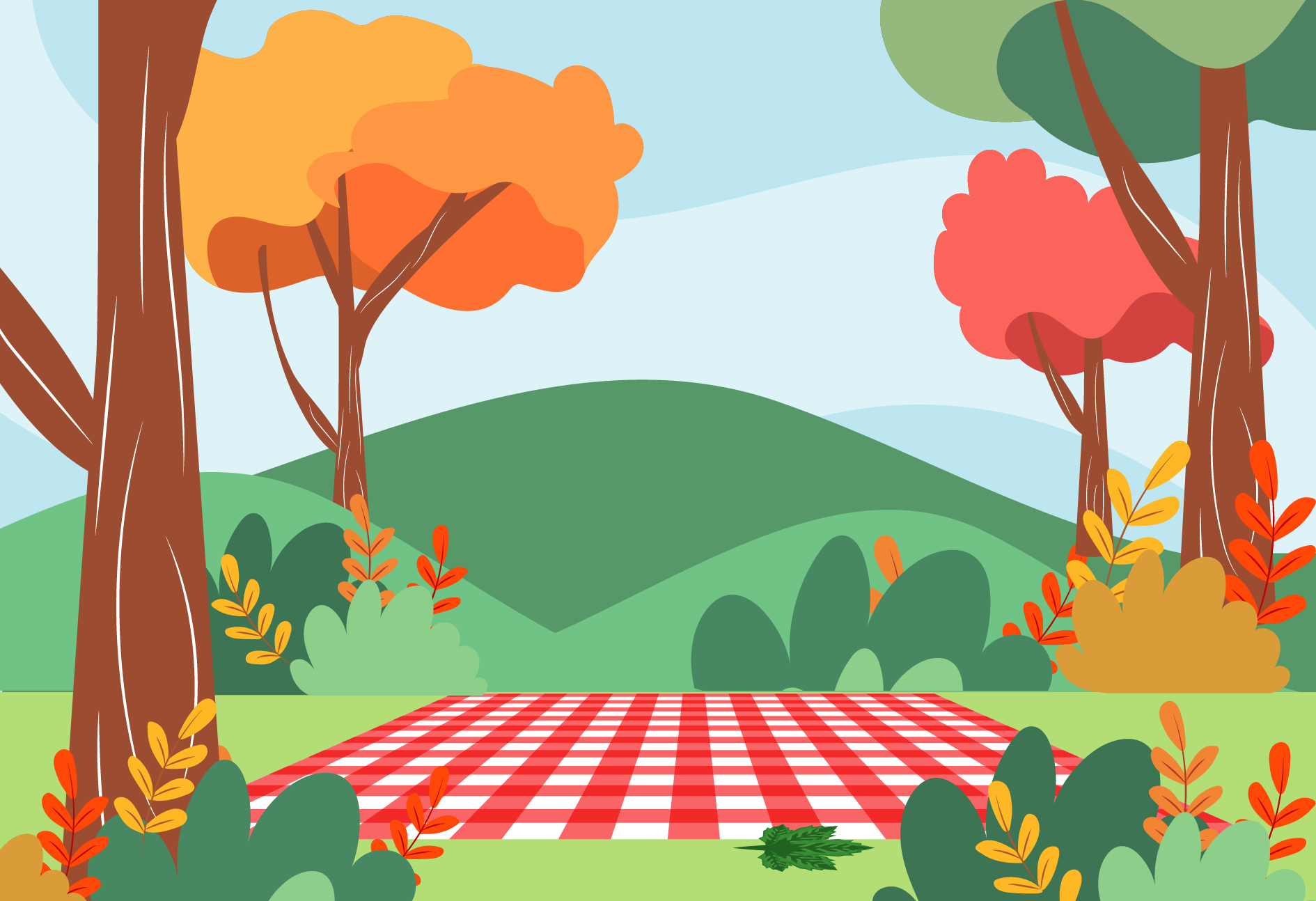 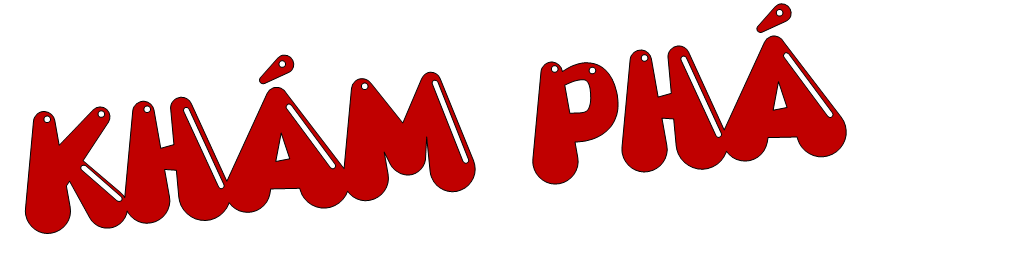 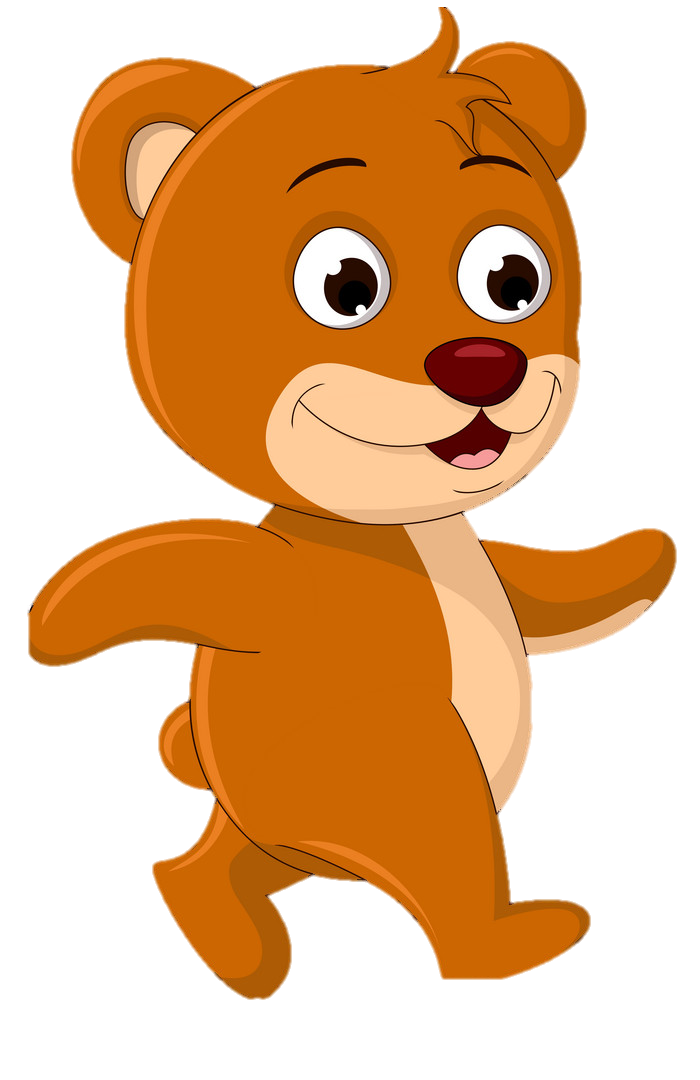 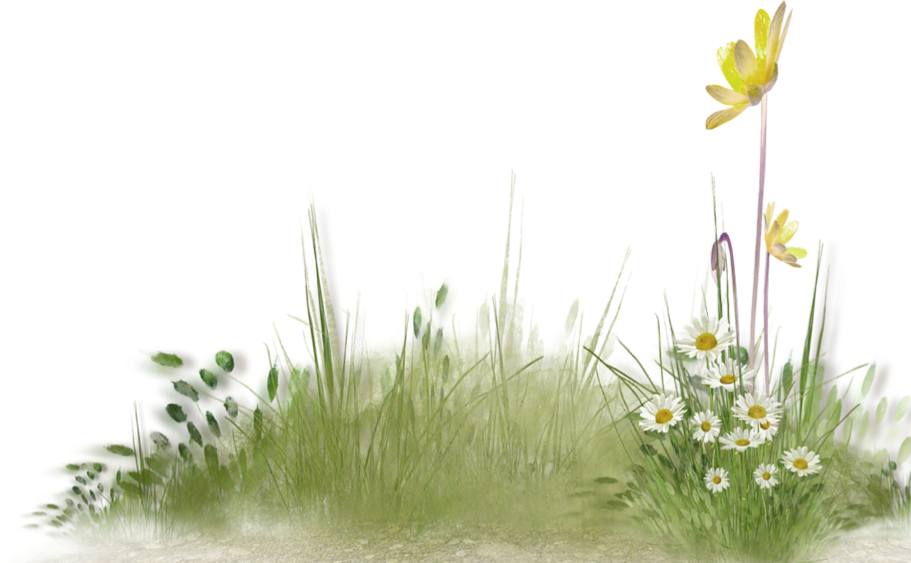 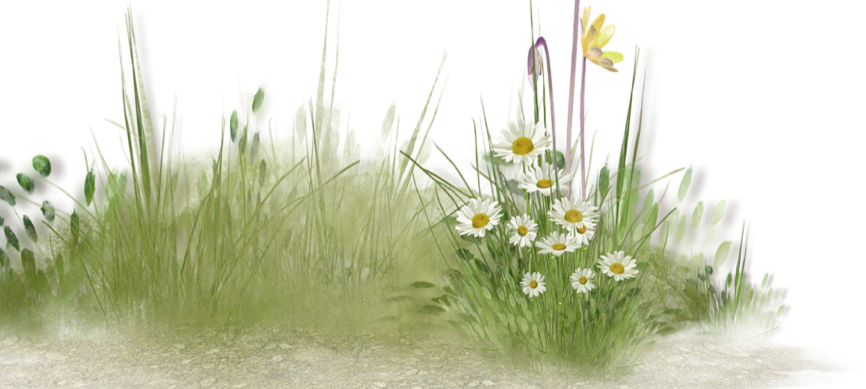 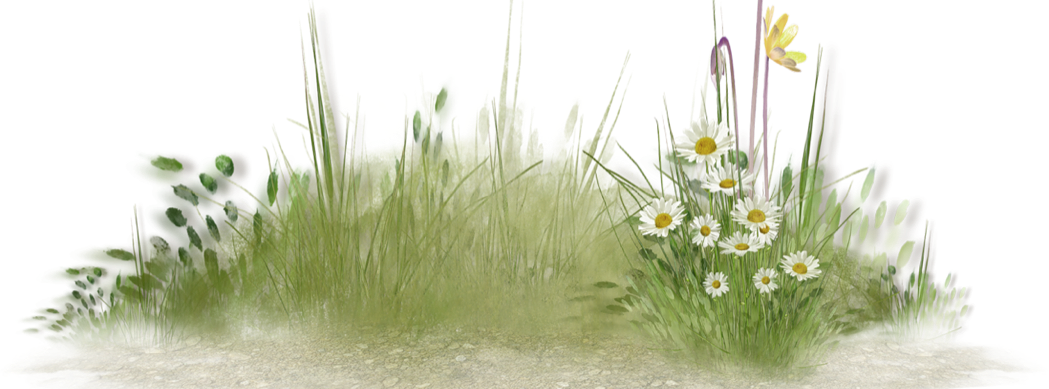 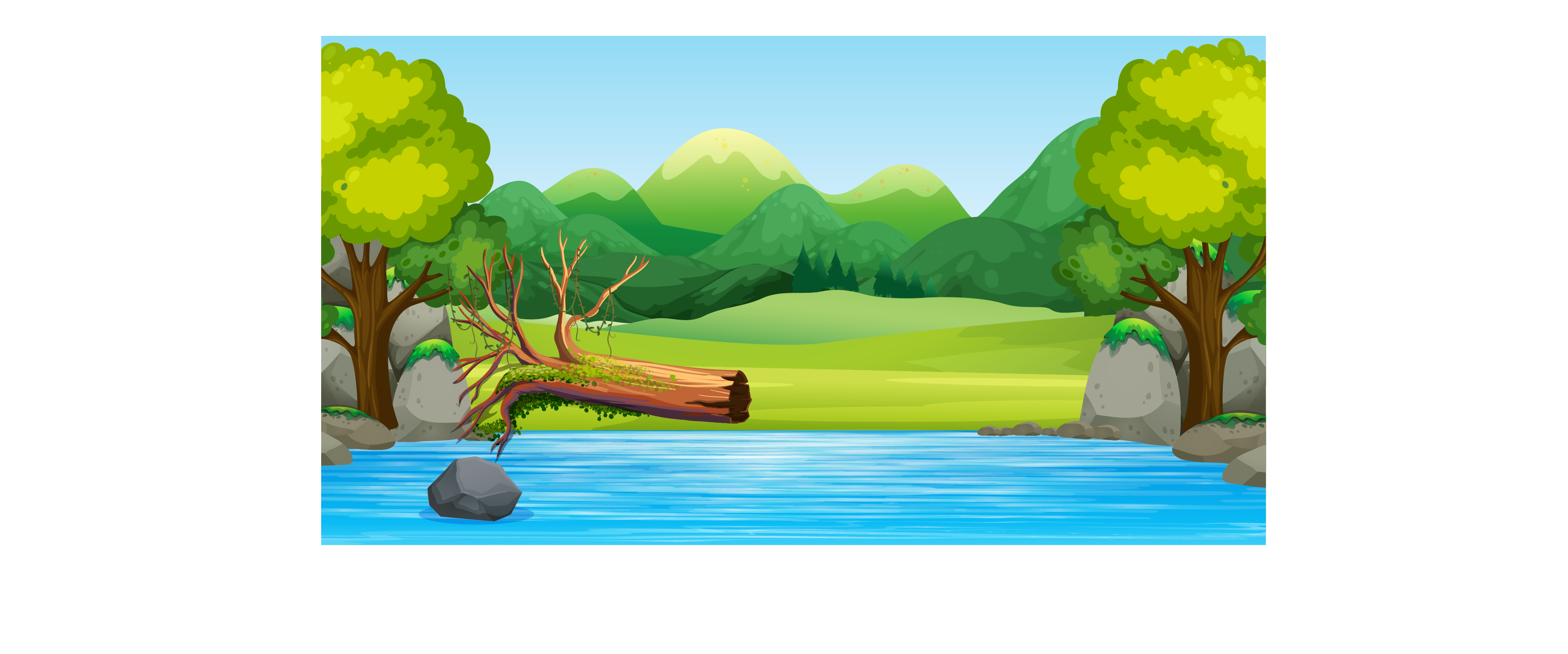 DIỆN TÍCH HÌNH CHỮ NHẬT
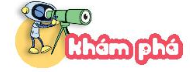 Bạn Việt khoe với Rô-bốt rằng mình có thể tính diện tích hình chữ nhật ABCD. Rồi bạn ấy đếm số ô vuông của hình chữ nhật ABCD. Bạn Rô-bốt khuyên bạn Việt rằng có một cách tính diện tích hình chữ nhật nhanh hơn.
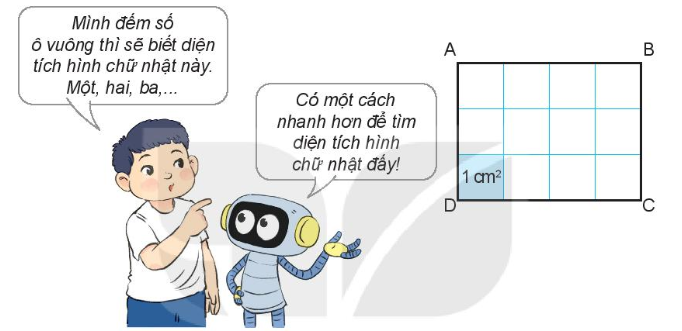 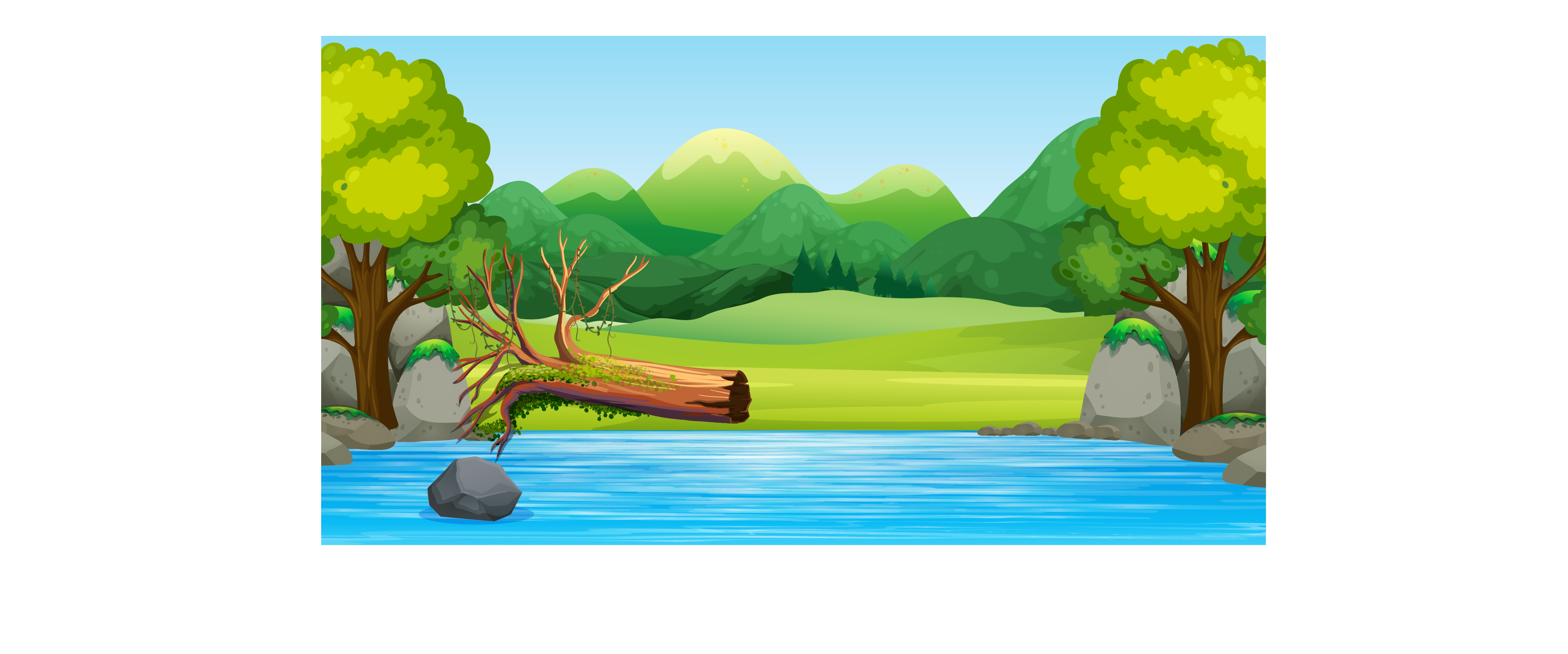 Mỗi hàng có 3 ô vuông
Số lượng ô vuông mỗi hàng?
Có bao nhiêu hàng?
Có tất cả 3 hàng
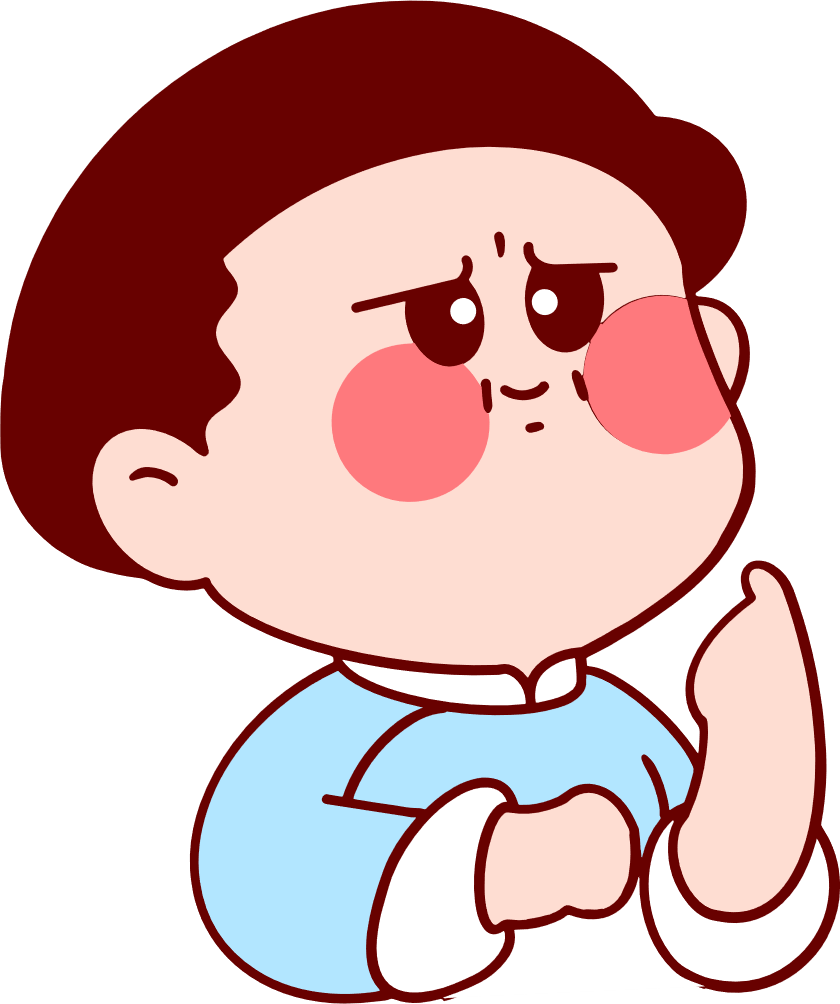 Muốn tính diện tích hình chữ nhật ta lấy chiều dài nhân với chiều rộng (cùng đơn vị đo).
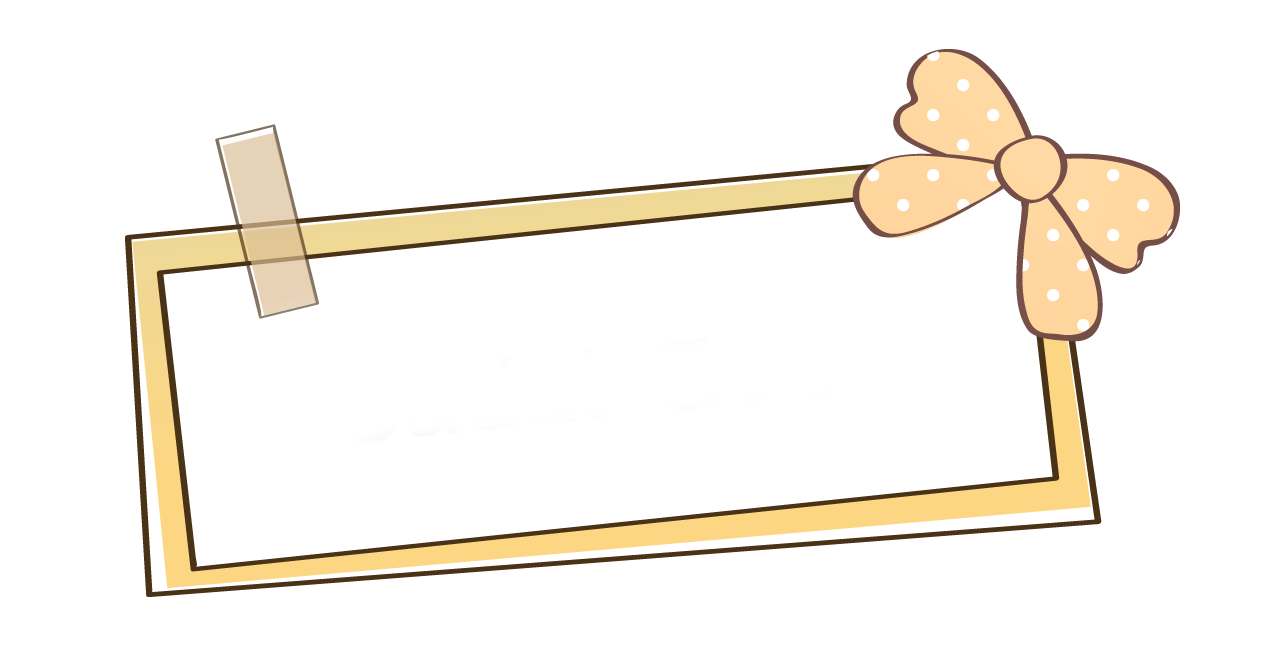 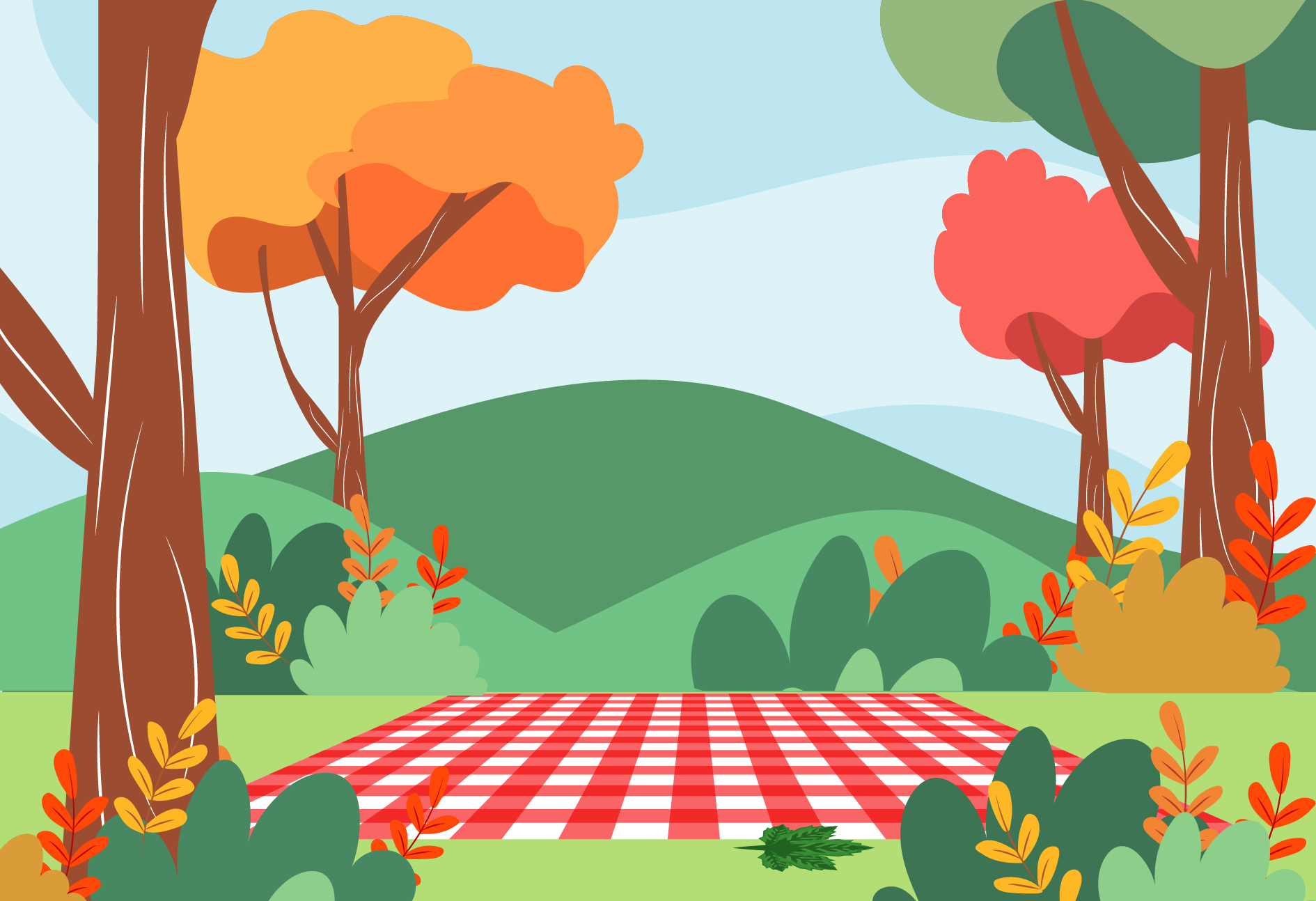 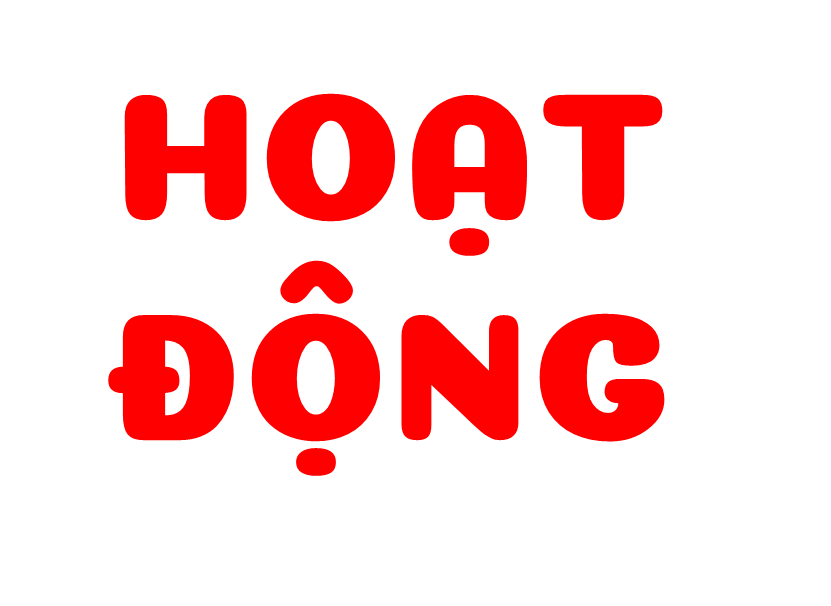 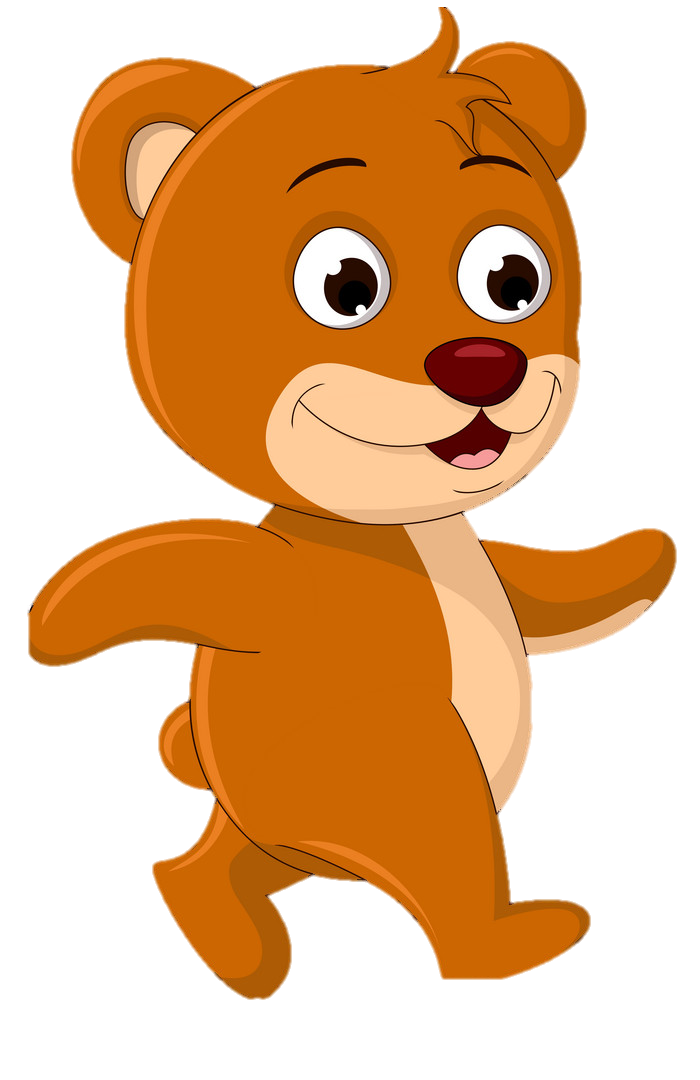 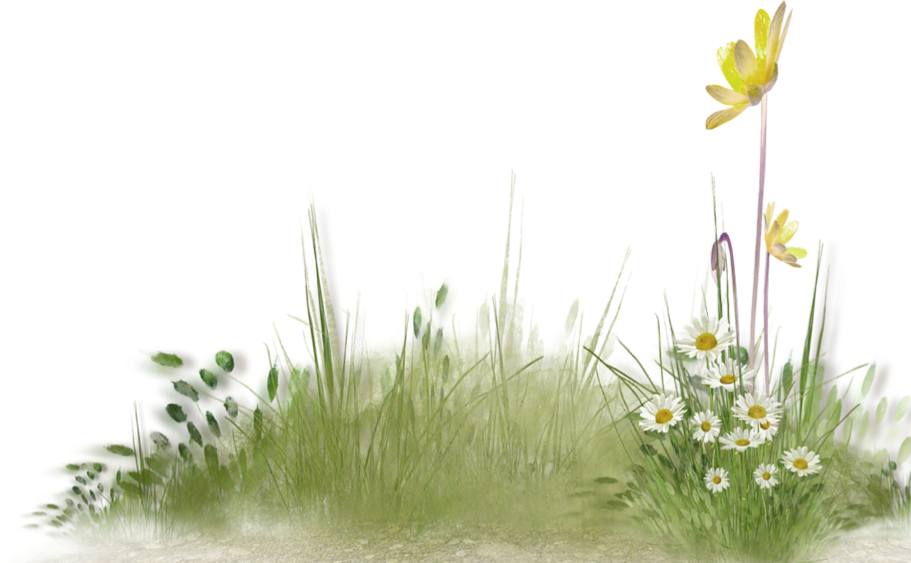 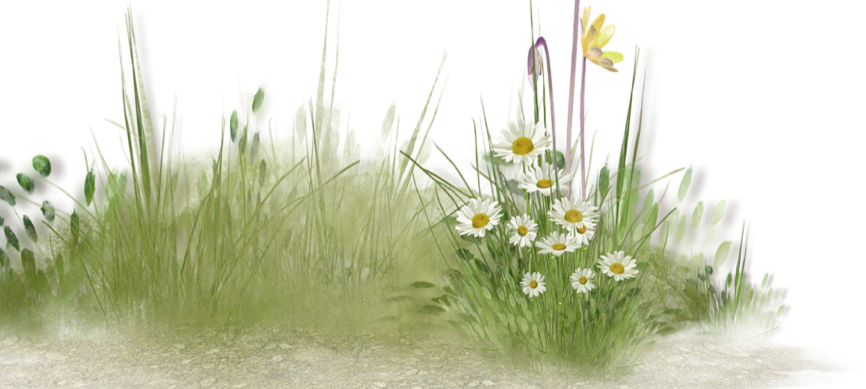 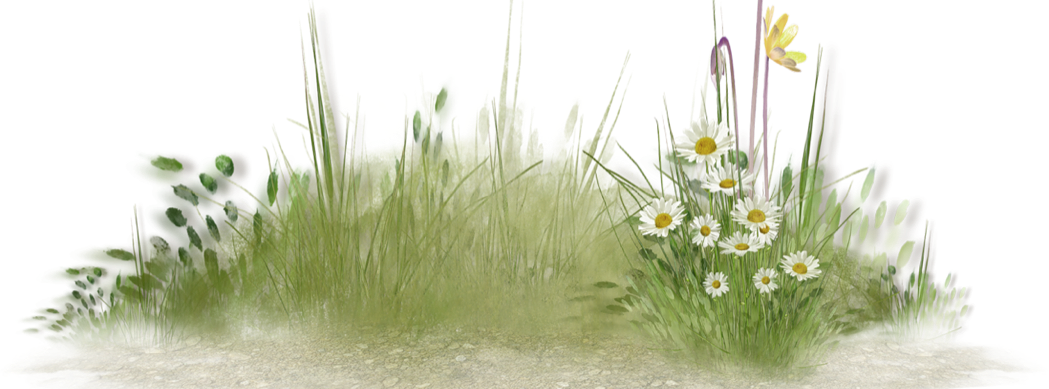 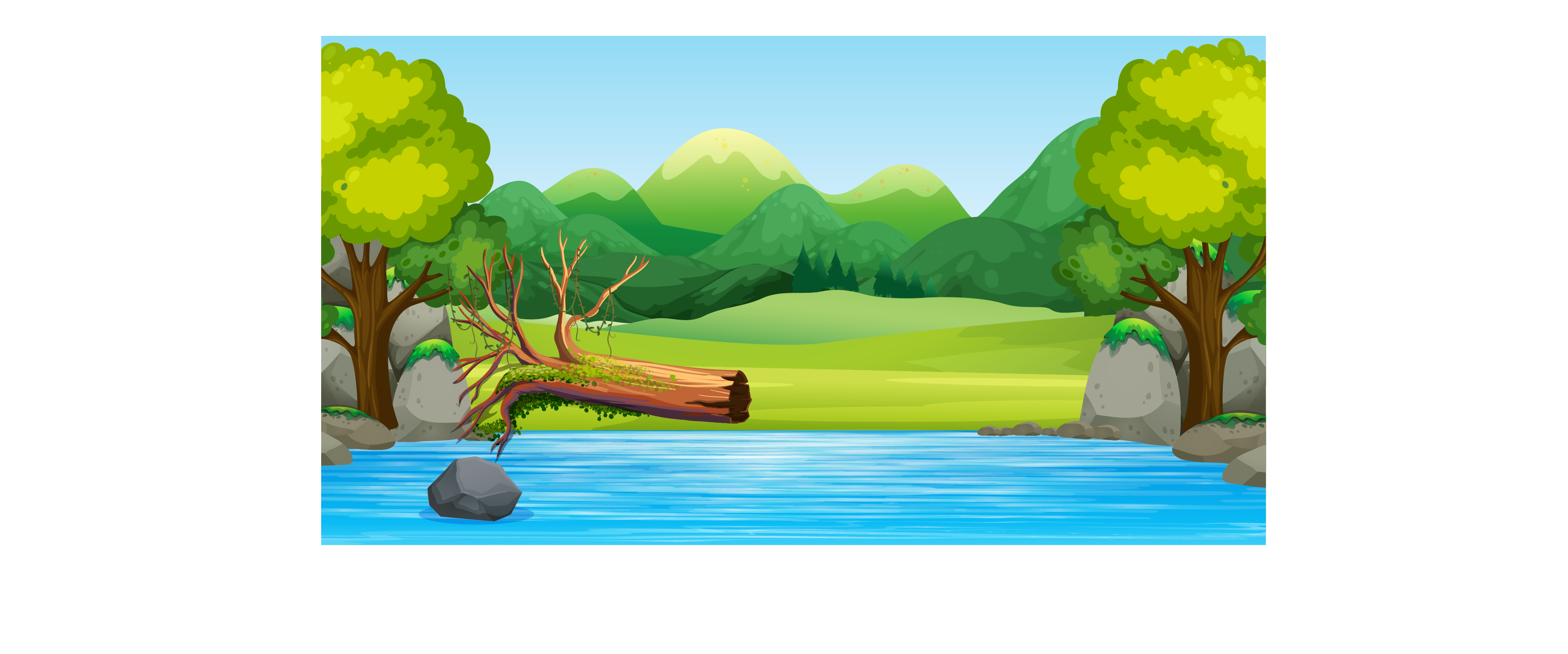 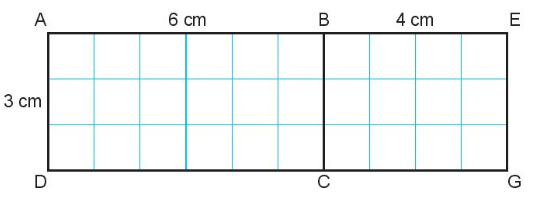 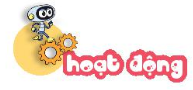 10 cm
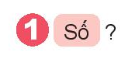 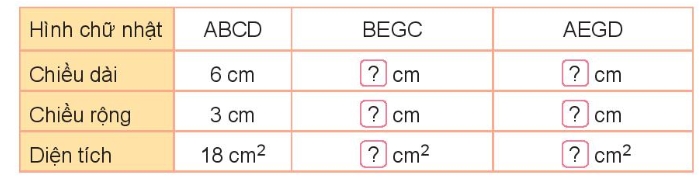 10
4
3
3
12
30
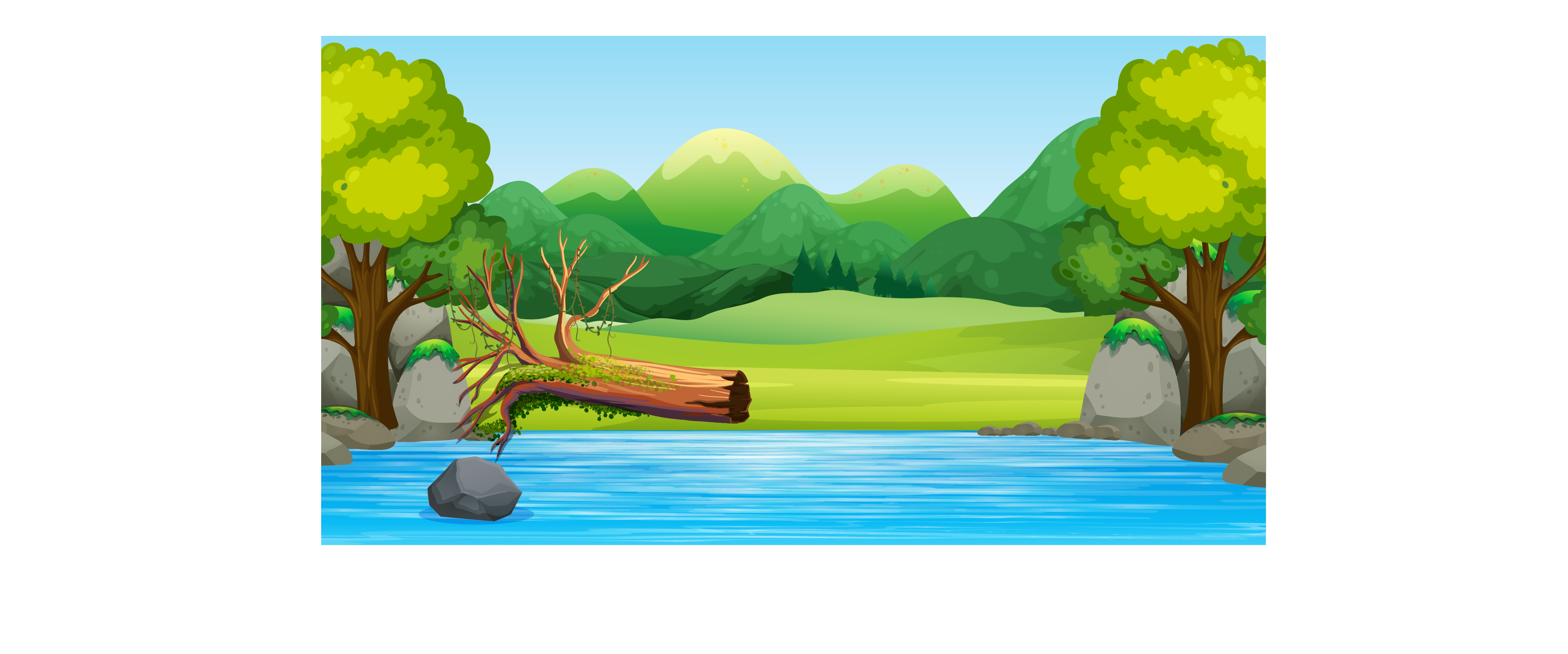 Một tấm gỗ hình chữ nhật có chiều rộng 5 cm, chiều dài 15 cm. Tính diện tích tấm gỗ đó.
2
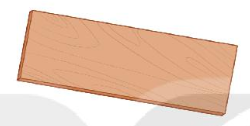 Bài giải
Diện  tích tấm gỗ là:
15 x 5 = 75 (cm2)
Đáp số: 75 cm2
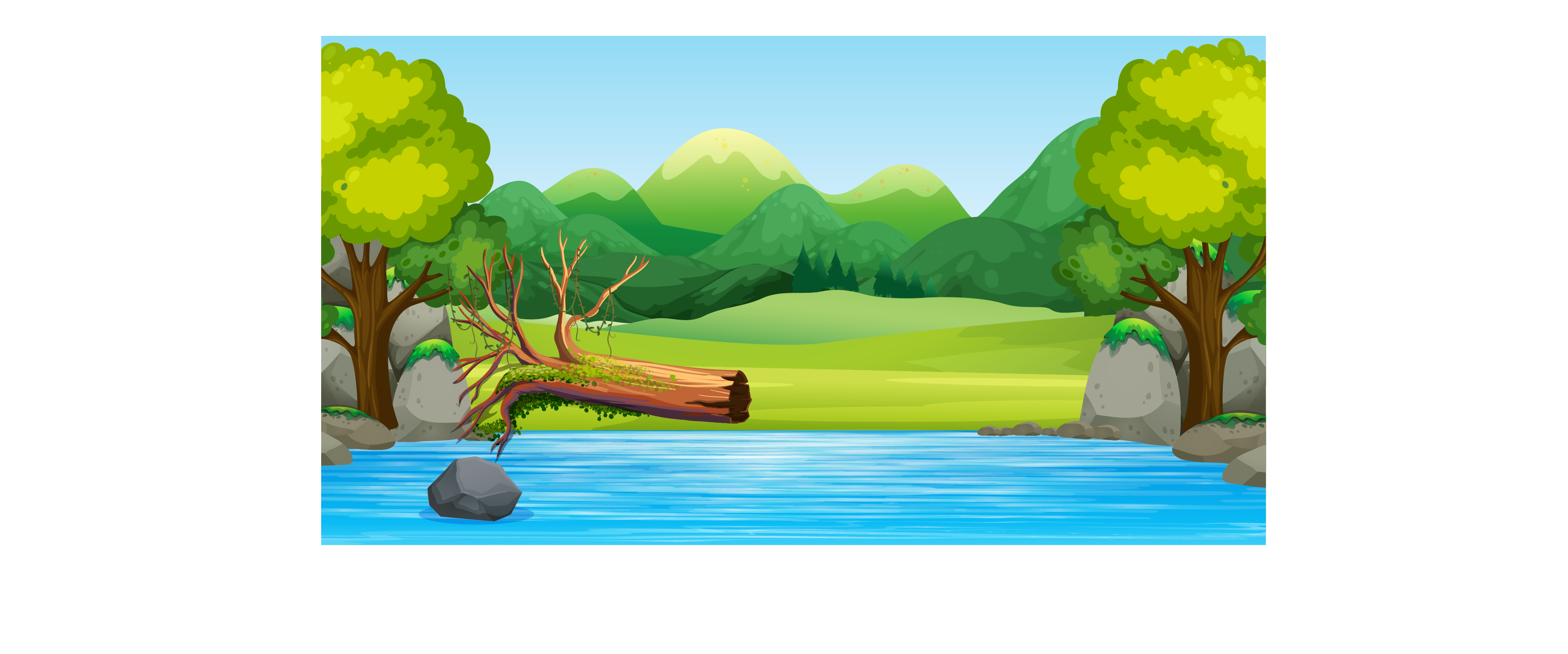 Bu-ra-ti-no bẻ miếng sô-cô-la thành bốn miếng nhỏ rồi chia cho 4 bạn như hình vẽ. Hỏi mỗi bạn nhận được miếng sô-cô-la bao nhiêu xăng-ti-mét vuông?
3
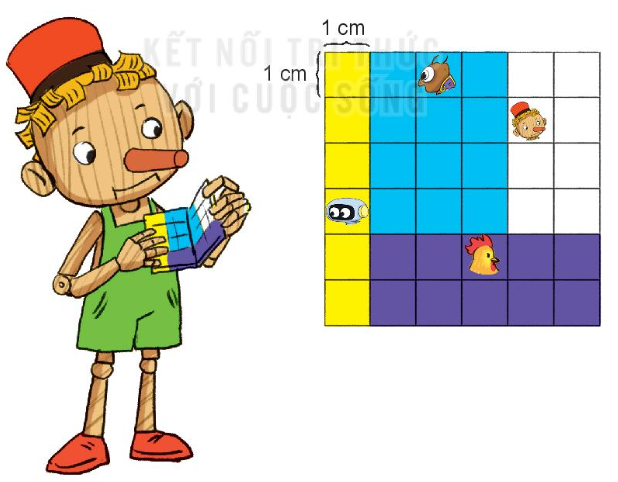 Muốn tìm mỗi bạn nhận được miếng sô-cô-la bao nhiêu xăng-ti-mét vuông em làm thế nào?
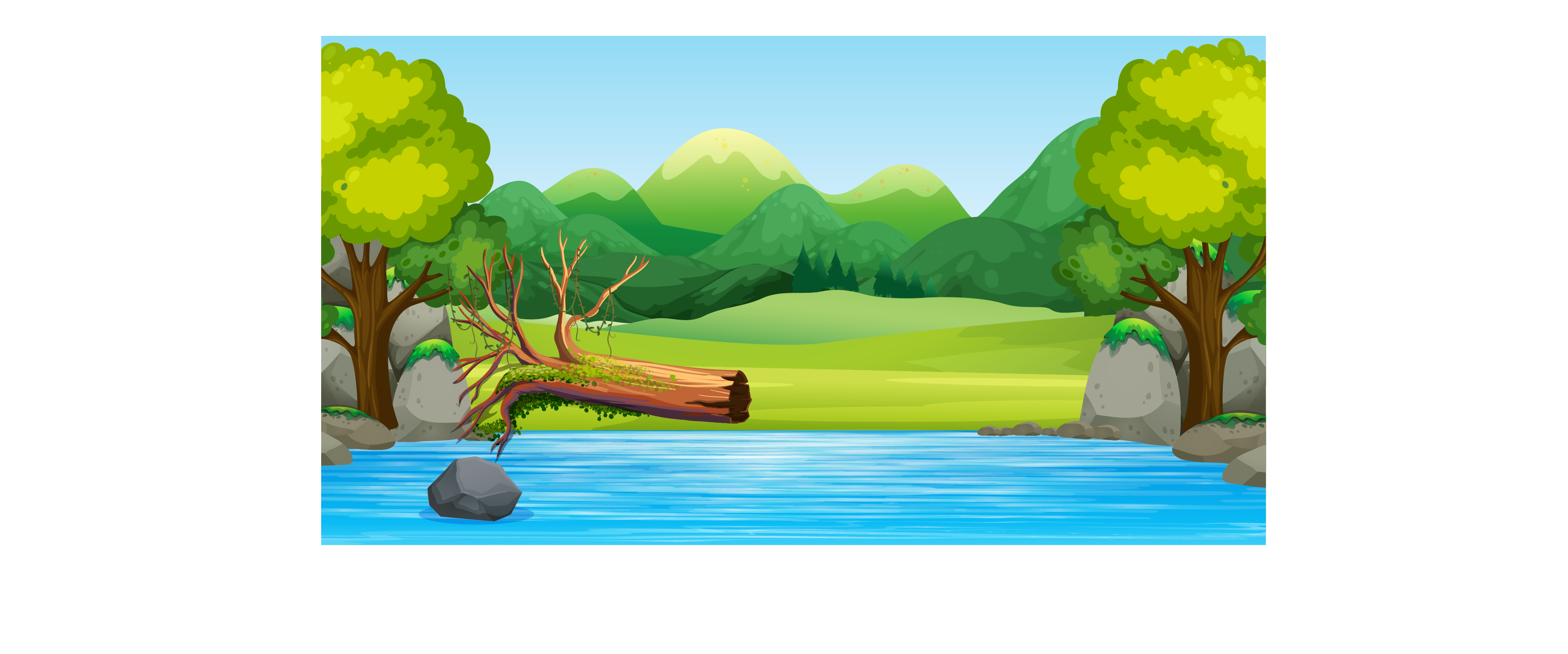 Miếng sô-cô-la của Rô-bốt có chiều dài là 6 cm; chiều rộng là 1 cm.
   => Bạn Rô-bốt nhận được miếng sô-cô-la có diện tích là 6 x 1 = 6 cm2 
- Miếng sô-cô-la của bạn chim có chiều dài là 4 cm; chiều rộng là 3 cm.
=> Bạn chim nhận được miếng sô-cô-la có diện tích là 4 x 3 = 12 cm2.
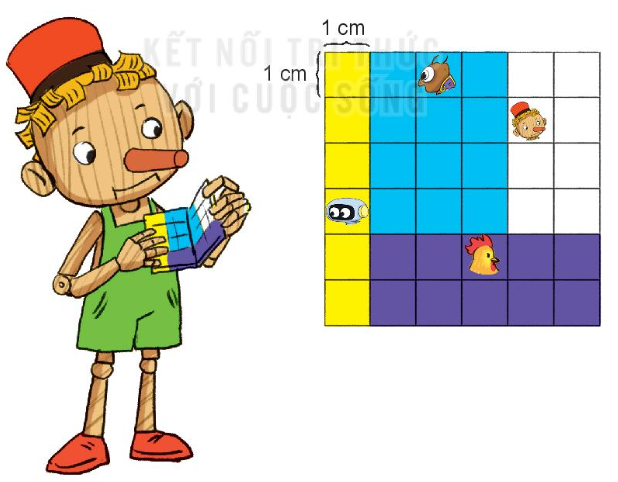 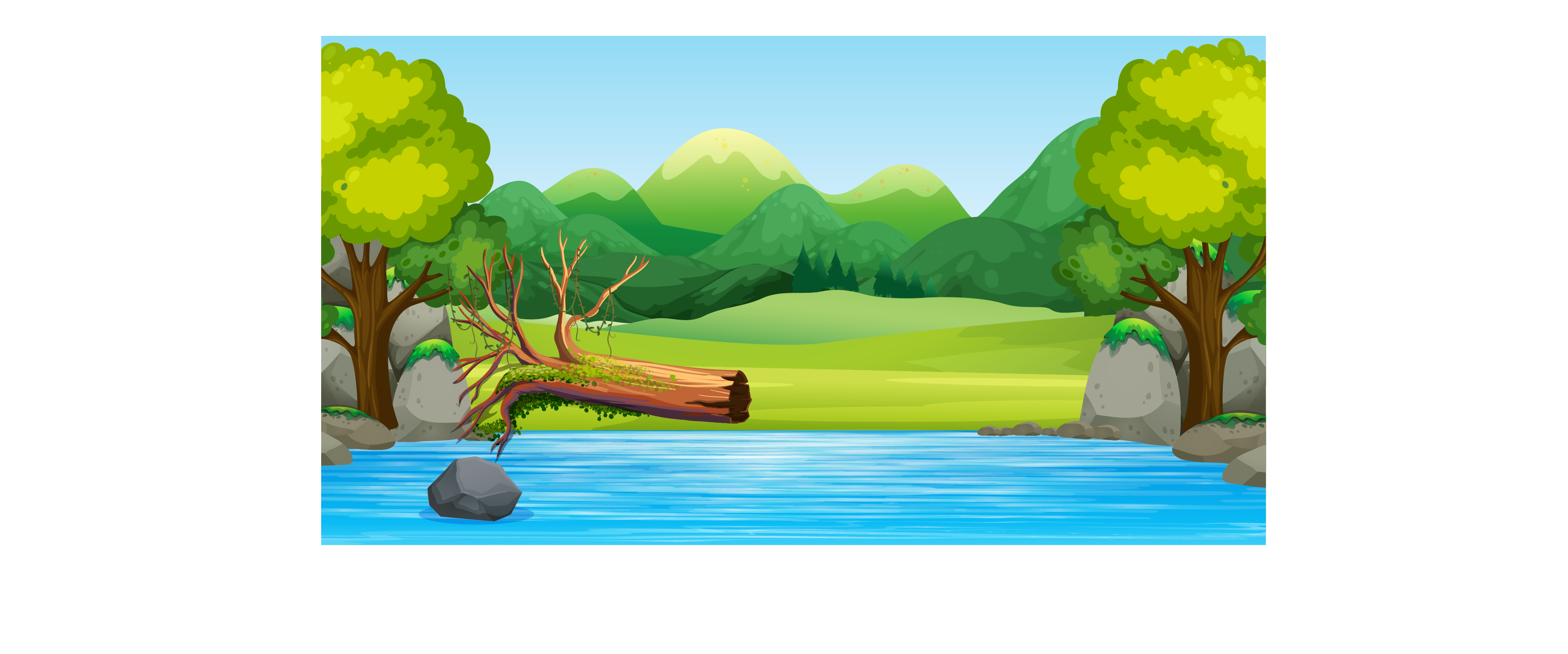 - Miếng sô-cô-la màu trắng có chiều dài là 4 cm; chiều rộng là 2 cm.
  => Bạn Bu-ra-ti-nô nhận được miếng sô-cô-la có diện tích 4 x 2 = 8 cm2 
- Miếng sô-cô-la màu tím có chiều dài là 5 cm; chiều rộng là 2 cm.
  => Bạn gà nhận được miếng sô-cô-la có diện tích 5 x 2 = 10 cm2
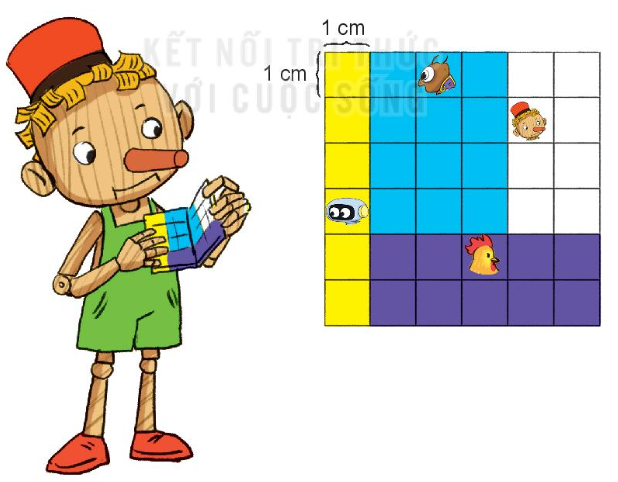